БУДЬТЕ МИЛОСЕРДНЫМИ
Классный час
7 класс
У врат обители святой
Стоял просящий подаяние
Бедняк иссохший, чуть живой
От глада, жажды и страданья.
Когда лишь хлеба он просил,
А взор являл живую муку,
Но кто-то камень положил
В его протянутую руку.
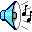 Творческое задание«Солнце человечности»
Группа ребят рисует солнце человечности на листе ватмана. Каждый участник группы рисует на солнце свой луч и подписывает на нем имя человека, который в трудную минуту отнесся к нему по-человечески. Затем ребята по очереди рассказывают о своих лучах. Из работ делается выставка: « Солнце человечности».
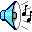 СОЛНЦЕ ЧЕЛОВЕЧНОСТИ
Ролевая игра «Кто спасется»
Ребятам необходимо представить, что они идут через пустыню. Каждый имеет свою роль: старика, матери, ребенка, отца, проводника. В игре участвуют от 5 до 10 человек, остальные - судьи. Ребята берут карточки на столе, на которых написано все, что человек может взять с собой в путешествие, например: машину, коня, книгу, теплое одеяло и т.д.Карточек в 5 раз больше, чем участников. Ребята по очереди бросают кубик и берут со стола столько карточек, сколько выпало на кубике. Затем они рассказывают, как поступят с тем, что им досталось, например: не возьмут с собой, поделятся с кем-либо, используют только для себя.
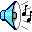 КТО СПАСЕТСЯ?
«Ключ врага милосердного»
СКАЗКА
В. НЕМИРОВИЧА - ДАНЧЕНКО
КЛЮЧ ВРАГА МИЛОСЕРДНОГО
Творческое задание «Оазис милосердия»
Представьте, что каждый милосердный поступок превращается в цветущий оазис в пустыне. Нарисуйте такой оазис и расскажите, что должно измениться на земле, чтобы все пустыни превратились в оазисы, и возможно ли это.
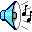 ОАЗИС МИЛОСЕРДИЯ
Творческое задание «Проект помощи»
Мать Тереза.
	Ребята делятся на группы. Каждая группа должна составить проект деятельности благотворительной организации. Дети должны написать: как будет называться их организация; кому она будет помогать; на каких условиях в ней будут работать люди; кто ее будет финансировать; ее основные принципы и т.д.
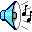 ПРОЕКТ ПОМОЩИ